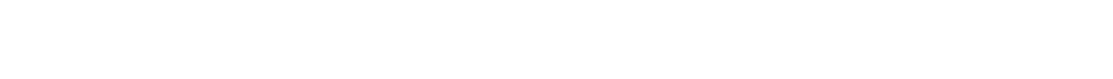 ПРОЕКТ НА ТЕМУ : «Кто нас защищает»
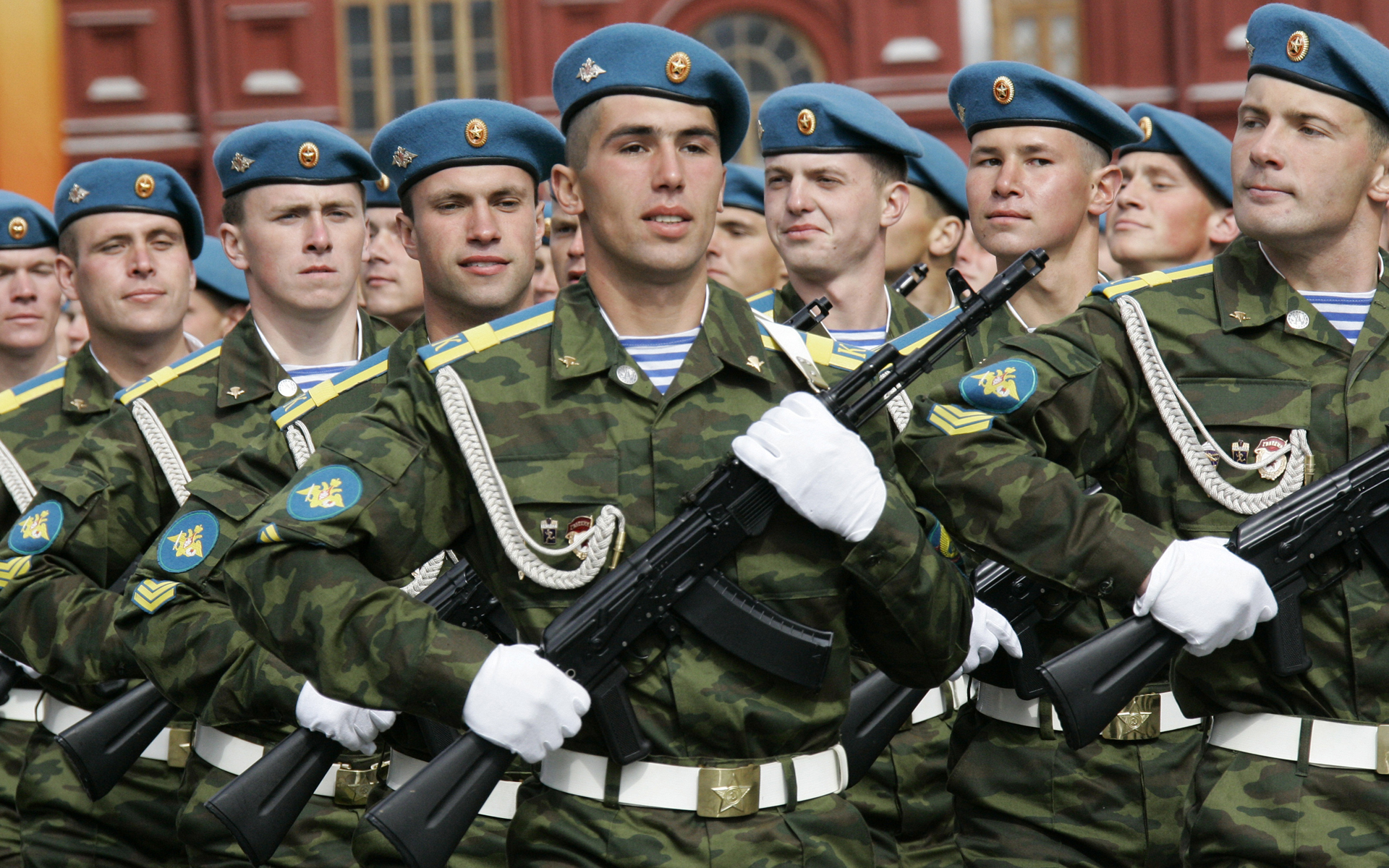 Проект выполнил
      Кибальник Даниил 3 «Б» класс
      Руководитель : Дьячкова И.В
Благодаря кому мы можем жить и спокойно работать? Какие службы защищают население?
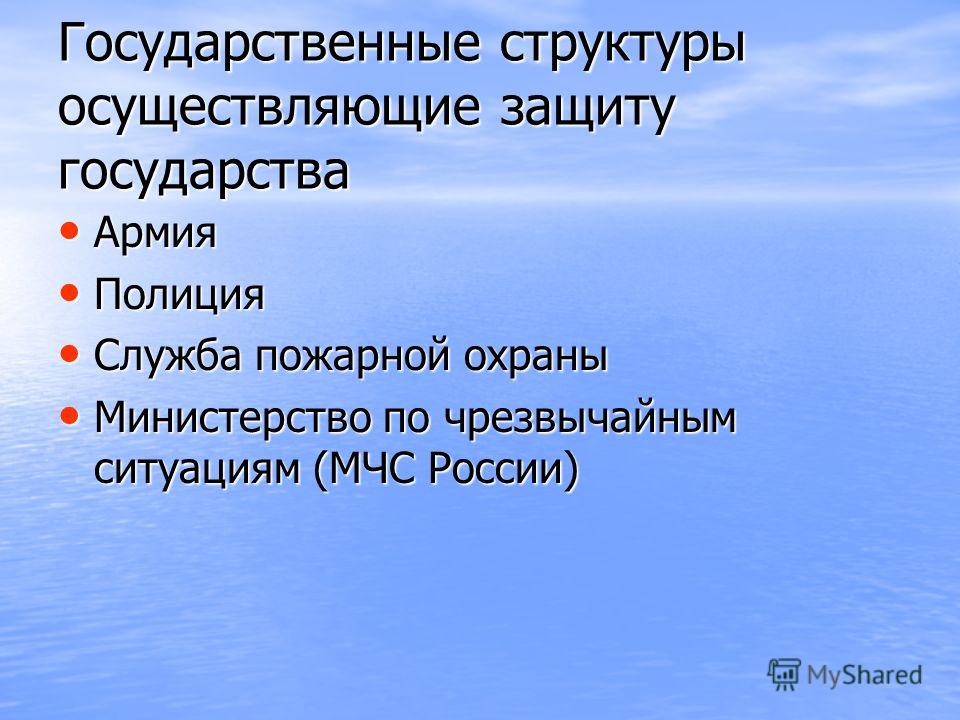 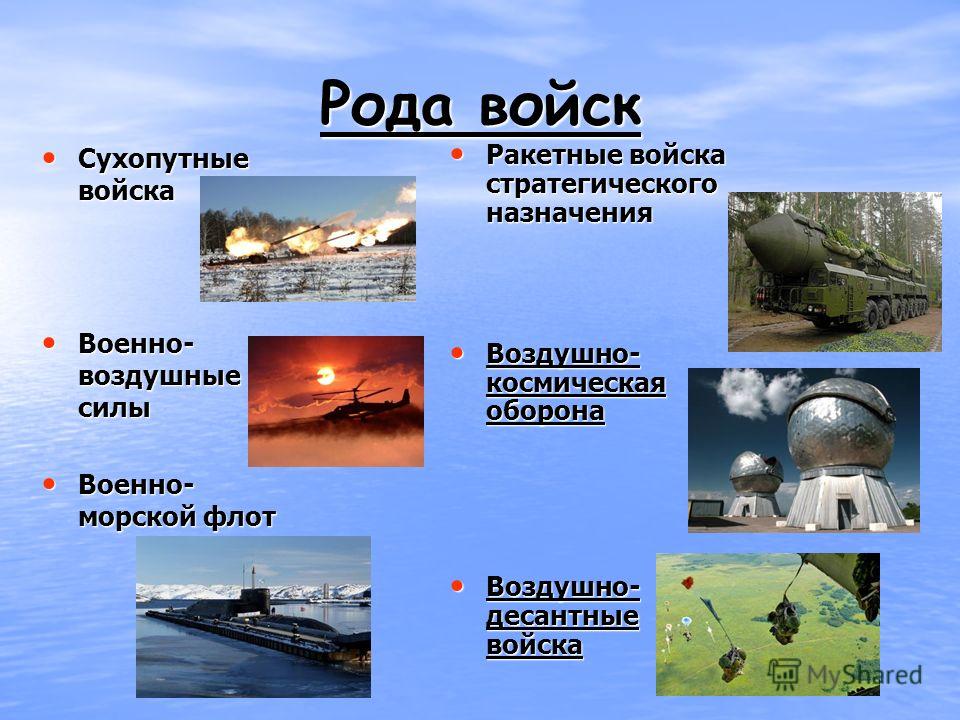 Наша армия родная
На горах высоких,На степном простореОхраняет нашу Родину солдат.Он взлетает в небо,Он уходит в море,Не страшны защитникуДождь и снегопад.Шелестят берёзы,Распевают птицы,Подрастают детиУ родной страны.Скоро я в дозореВстану на границе,Чтобы только мирныеСнились людям сны.
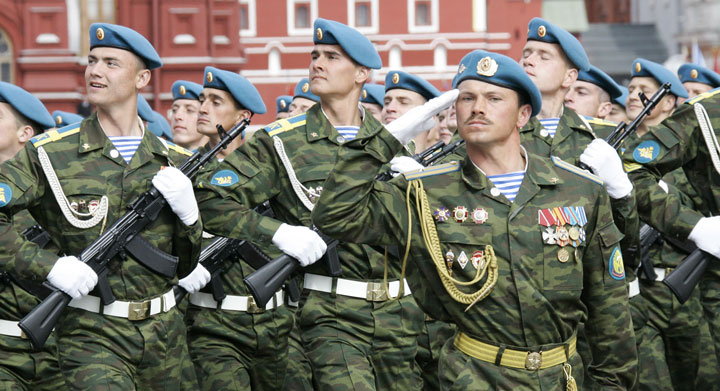 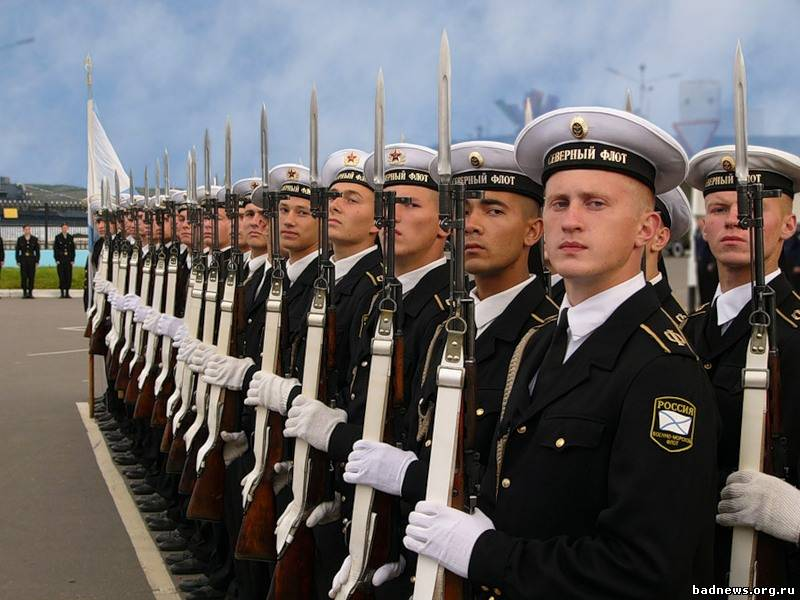 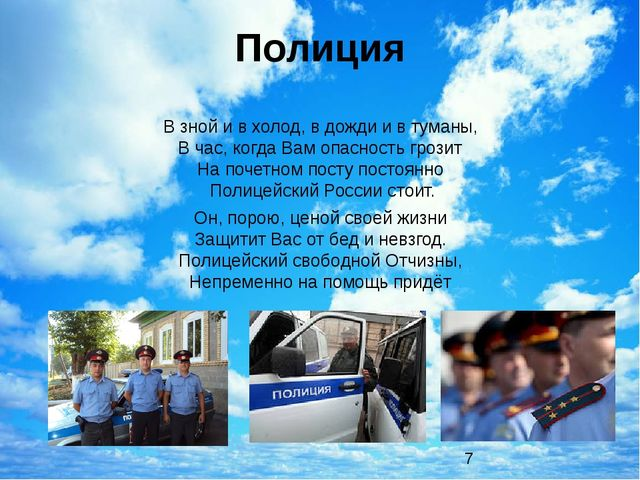 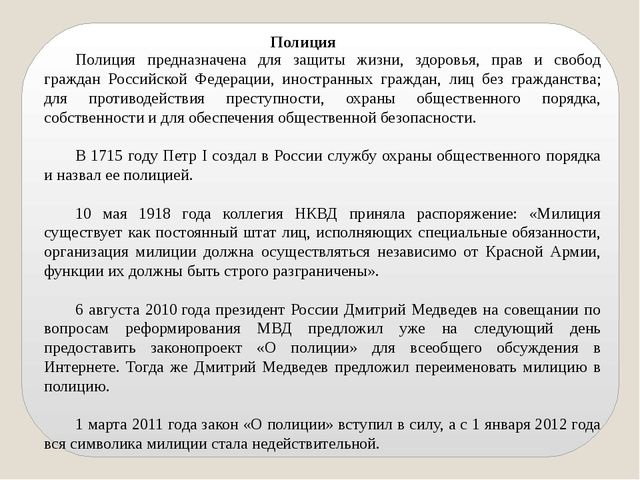 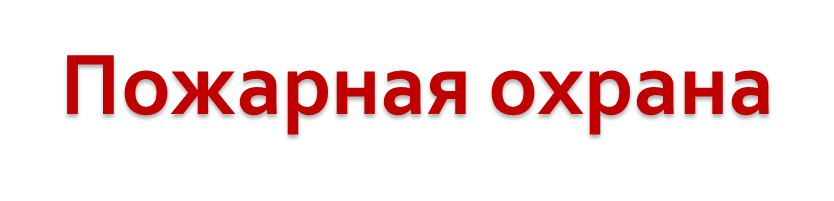 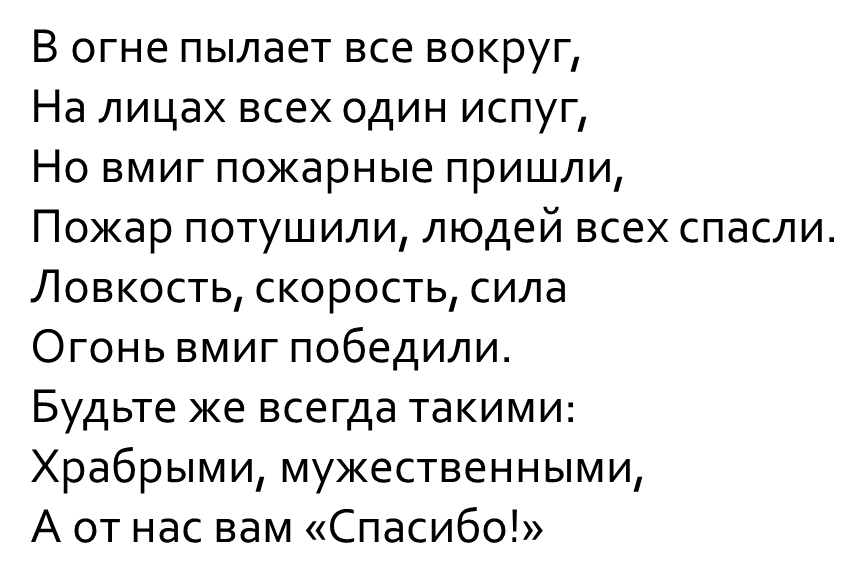 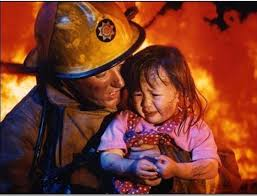 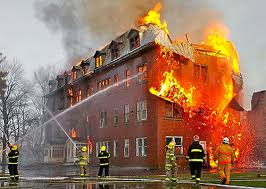 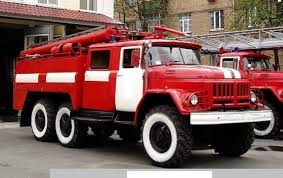 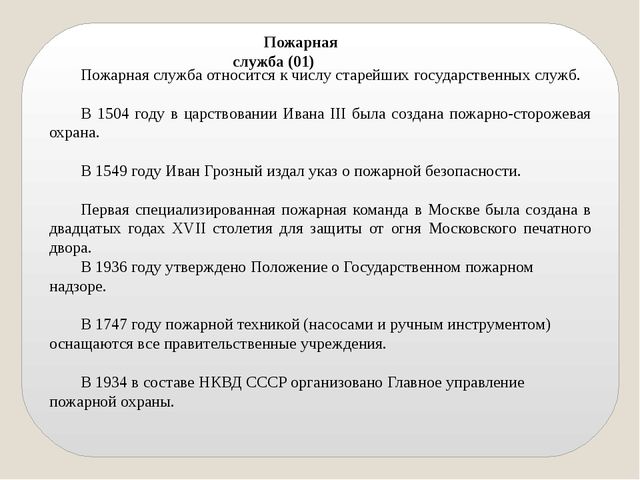 Служба спасения (МЧС)
Работает в городе Служба спасения,Работает в будни И в воскресенье.Если вдруг с кем-то Случится беда -Служба спасенья Поможет всегда.
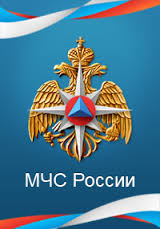 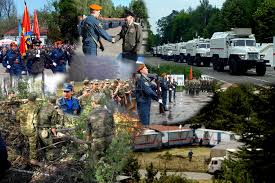 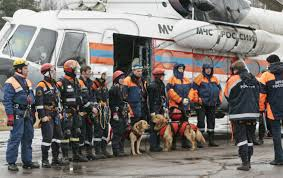 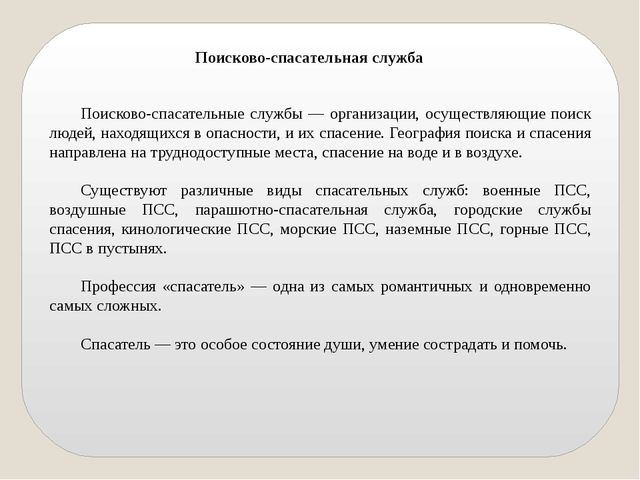 Выводы:
В жизни каждого человека случается немало радостных событий. Но, к сожалению, порой бывает и так, что нам необходима чья-то помощь и защита. Находясь дома или в школе, мы знаем, к кому обратиться в трудную минуту, - это наши родители, учителя, друзья. Но, оказавшись один на один с огромным городом, посёлком, никто не застрахован от различных опасностей. Угрозы могут подстерегать повсюду - в общественном транспорте, кино, театре, просто на улице. Преступники любыми способами пытаются нарушить покой в нашей жизни.
Данный проект помог мне узнать, какие службы смогут мне в этом помочь.